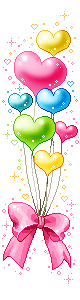 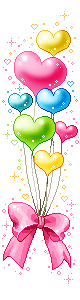 PHÒNG GIÁO DỤC VÀ ĐÀO TẠO ĐẠI LỘC
TRƯỜNG TIỂU HỌC ĐẠI QUANG
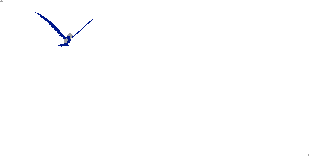 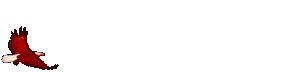 Nhiệt liệt chào  mừng quý thầy cô về dự giờ lớp 1C
TIẾNG VIỆT
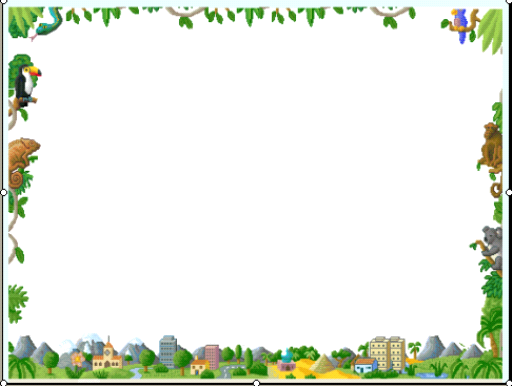 BÀI 1:TÔI LÀ HỌC SINH LỚP 1( Tiết 3,4)
GV:     TRẦN THỊ HOA
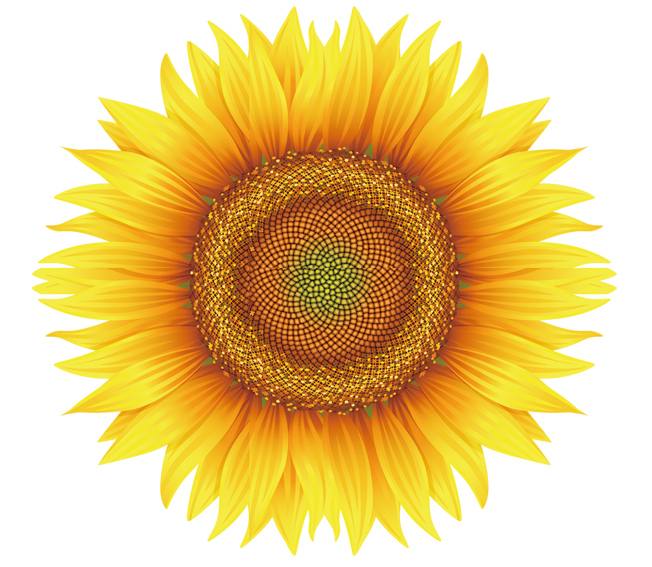 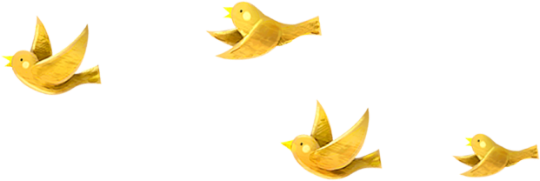 5
Chọn từ ngữ
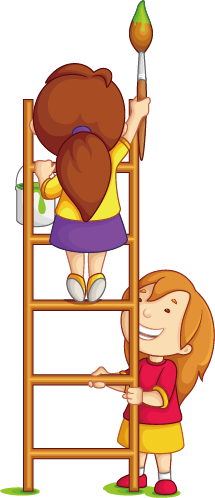 Chọn từ ngữ để hoàn thiện câu và viết câu vào vở
bổ ích      mới
hãnh diện
Nam rất                      khi được cô giáo khen.
(…)
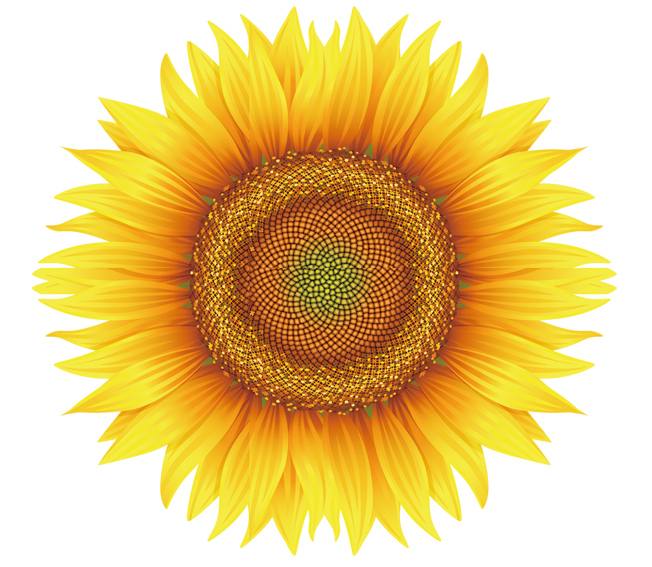 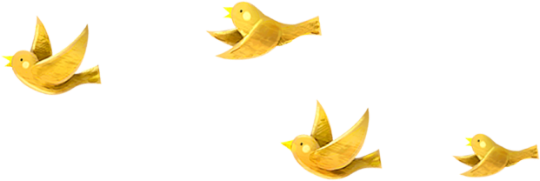 6
Quan sát tranh
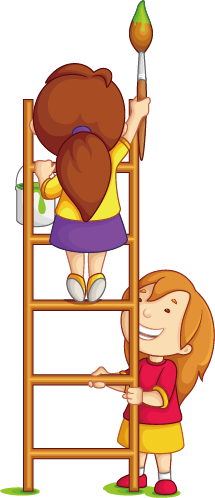 Quan sát tranh và dùng từ ngữ để nói theo tranh
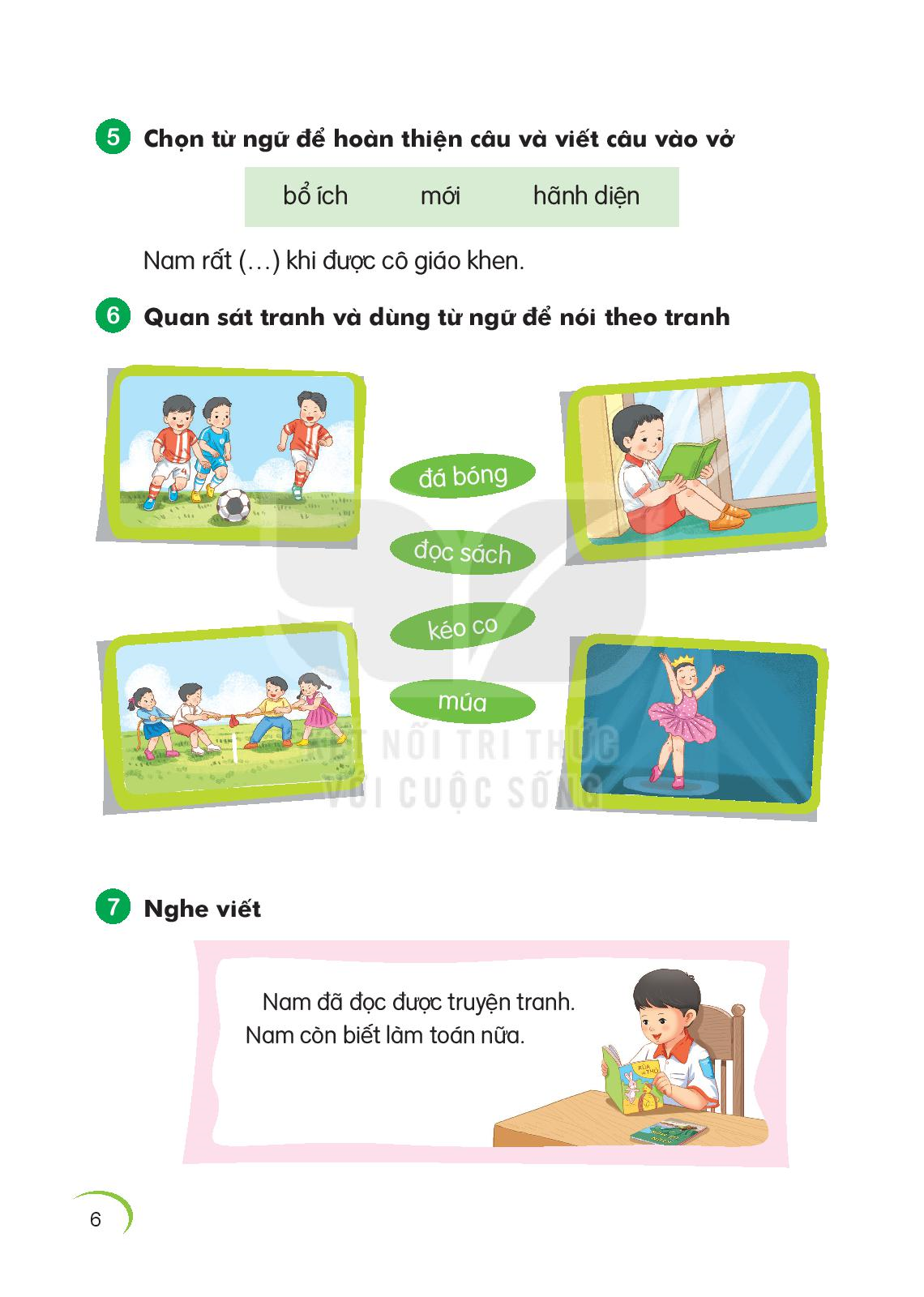 Nghe viết
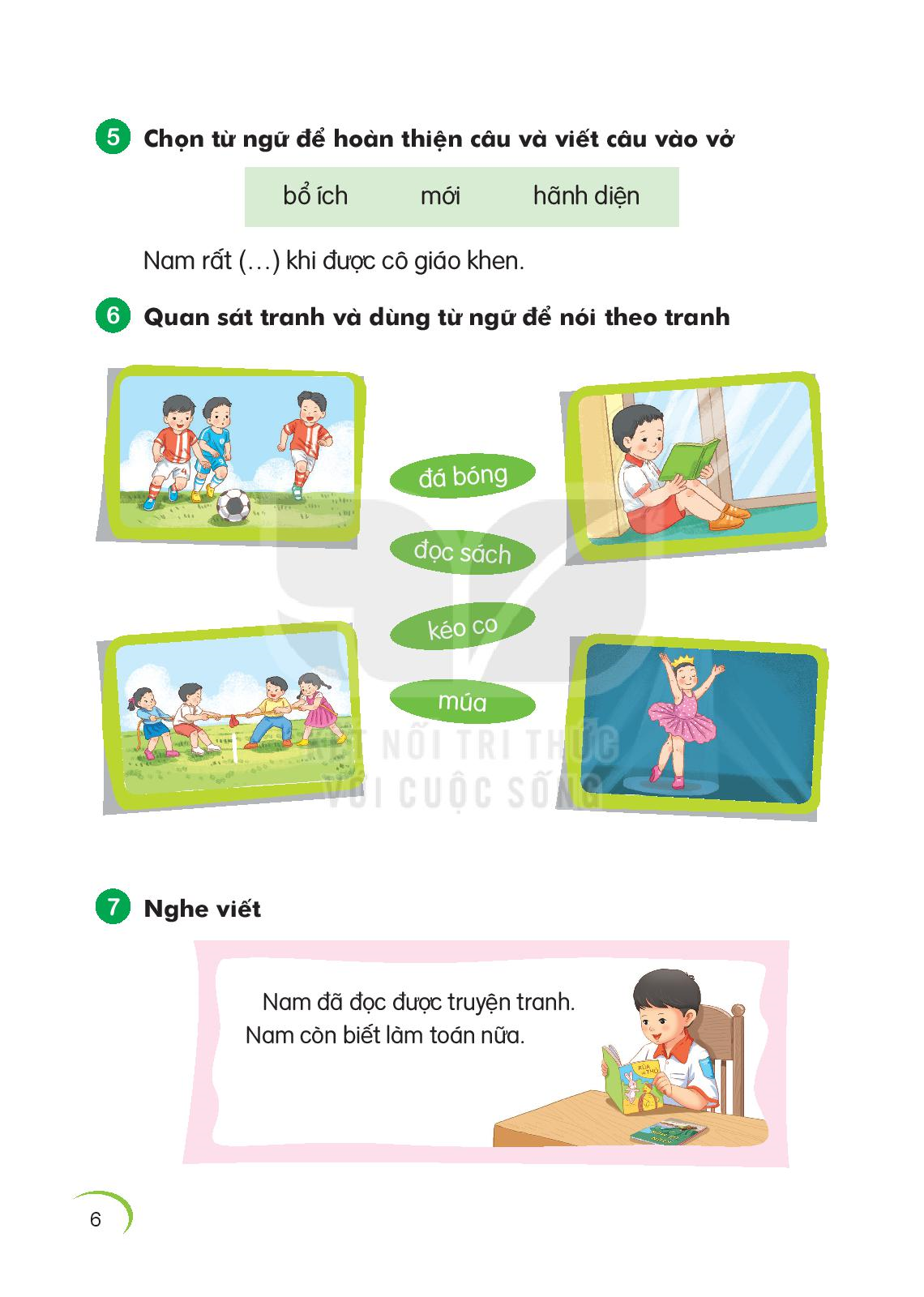 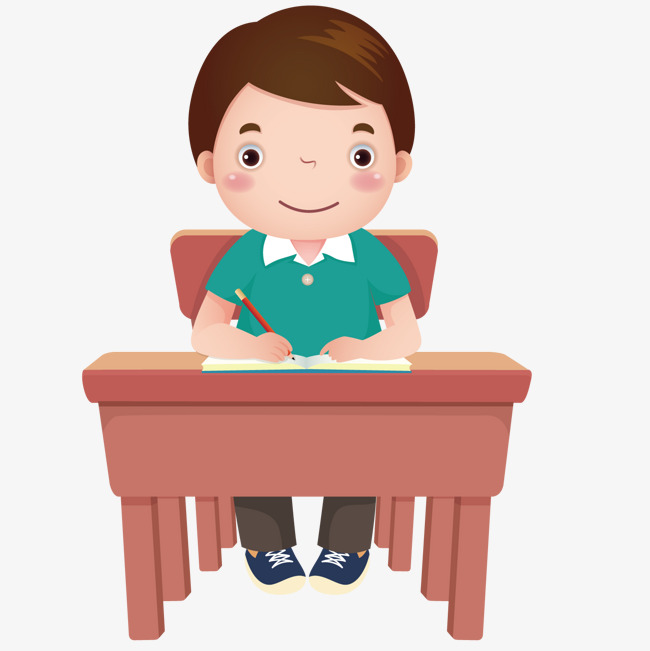 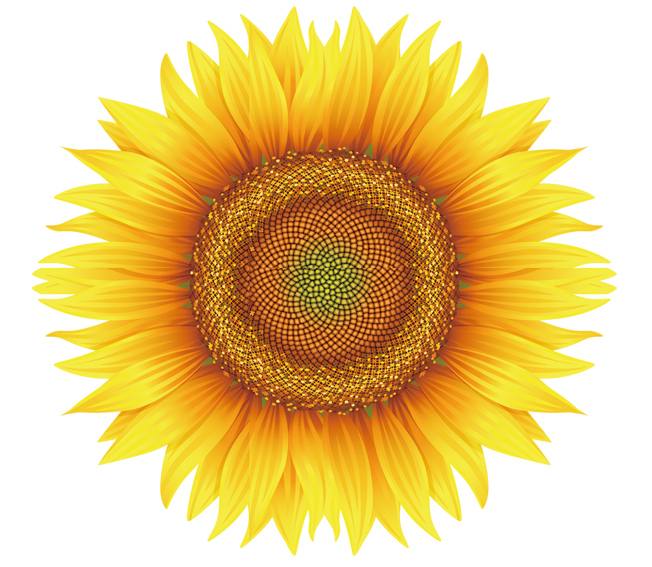 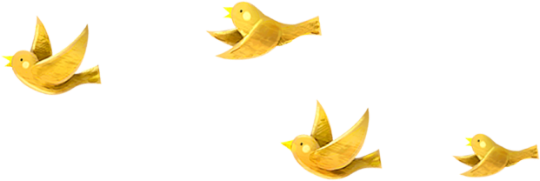 8
Chọn từ ngữ
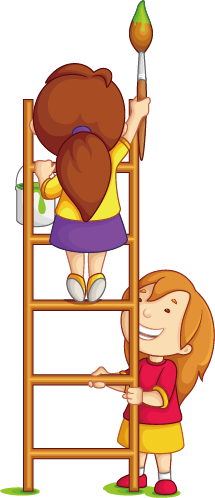 Chọn chữ phù hợp thay cho bông hoa
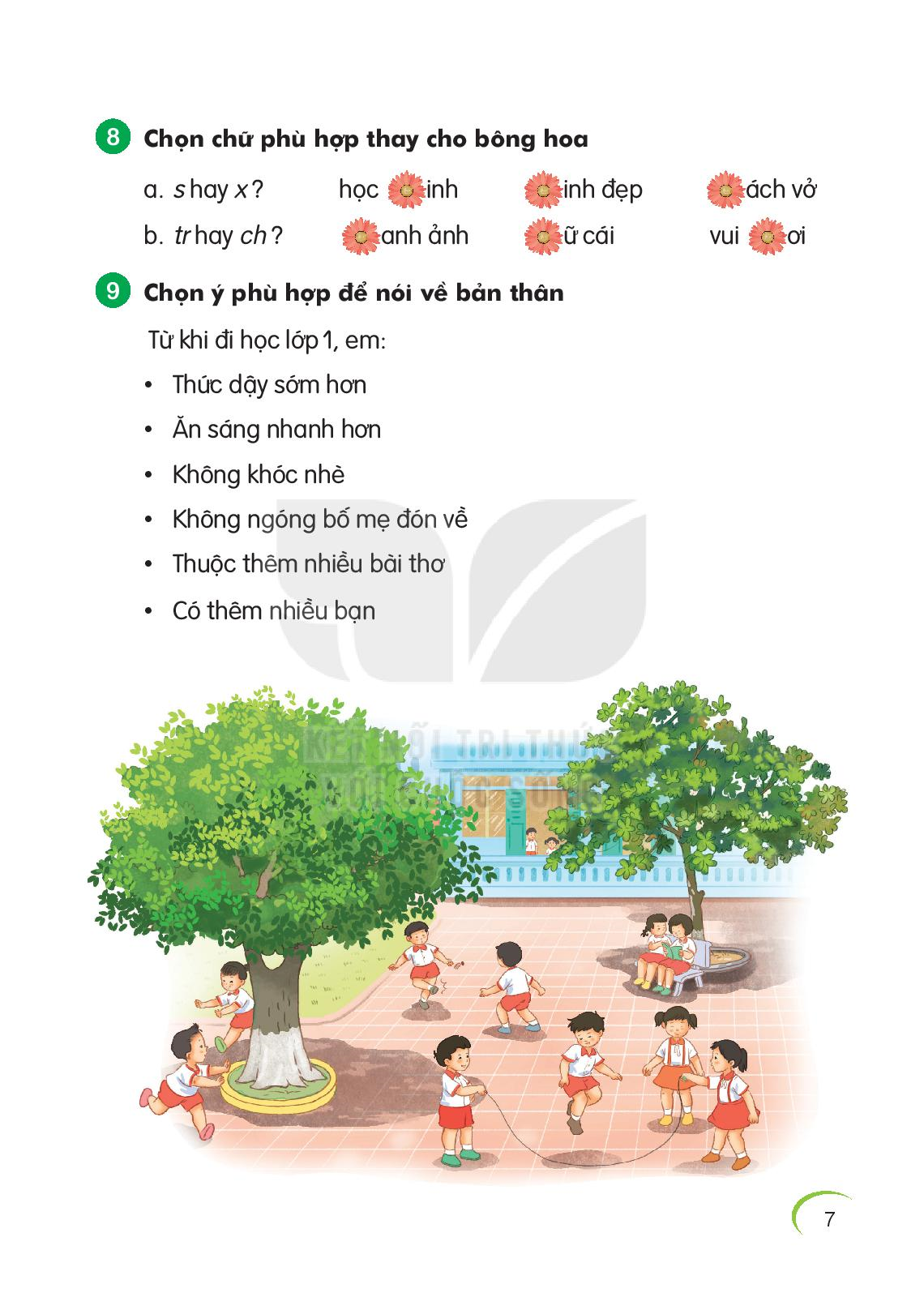 sách vở
học sinh
xinh đẹp
tranh ảnh
vui chơi
chữ cái
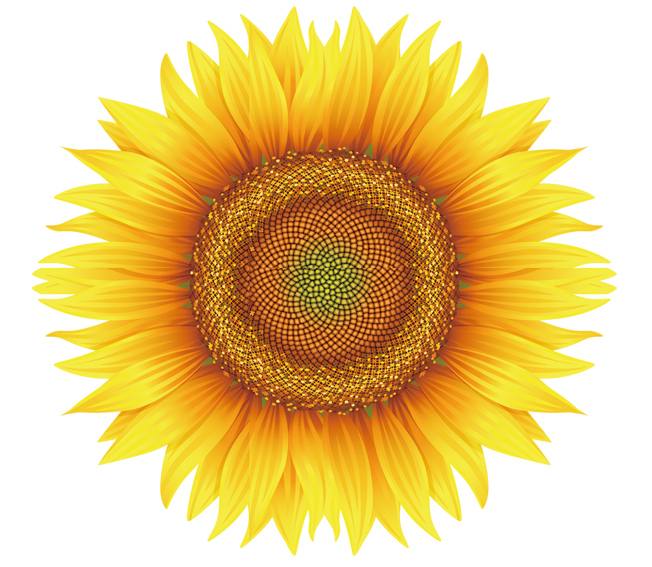 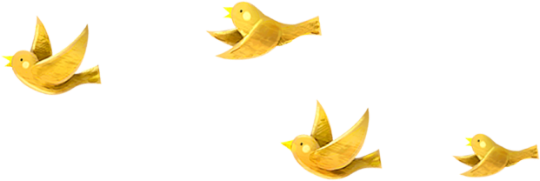 9
Chọn ý
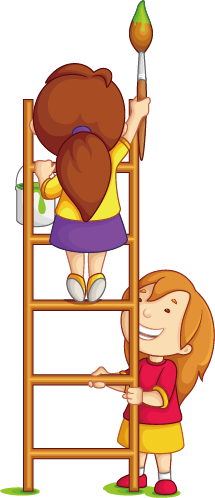 Chọn ý phù hợp để nói về bản thân
Từ khi đi học lớp 1, em:
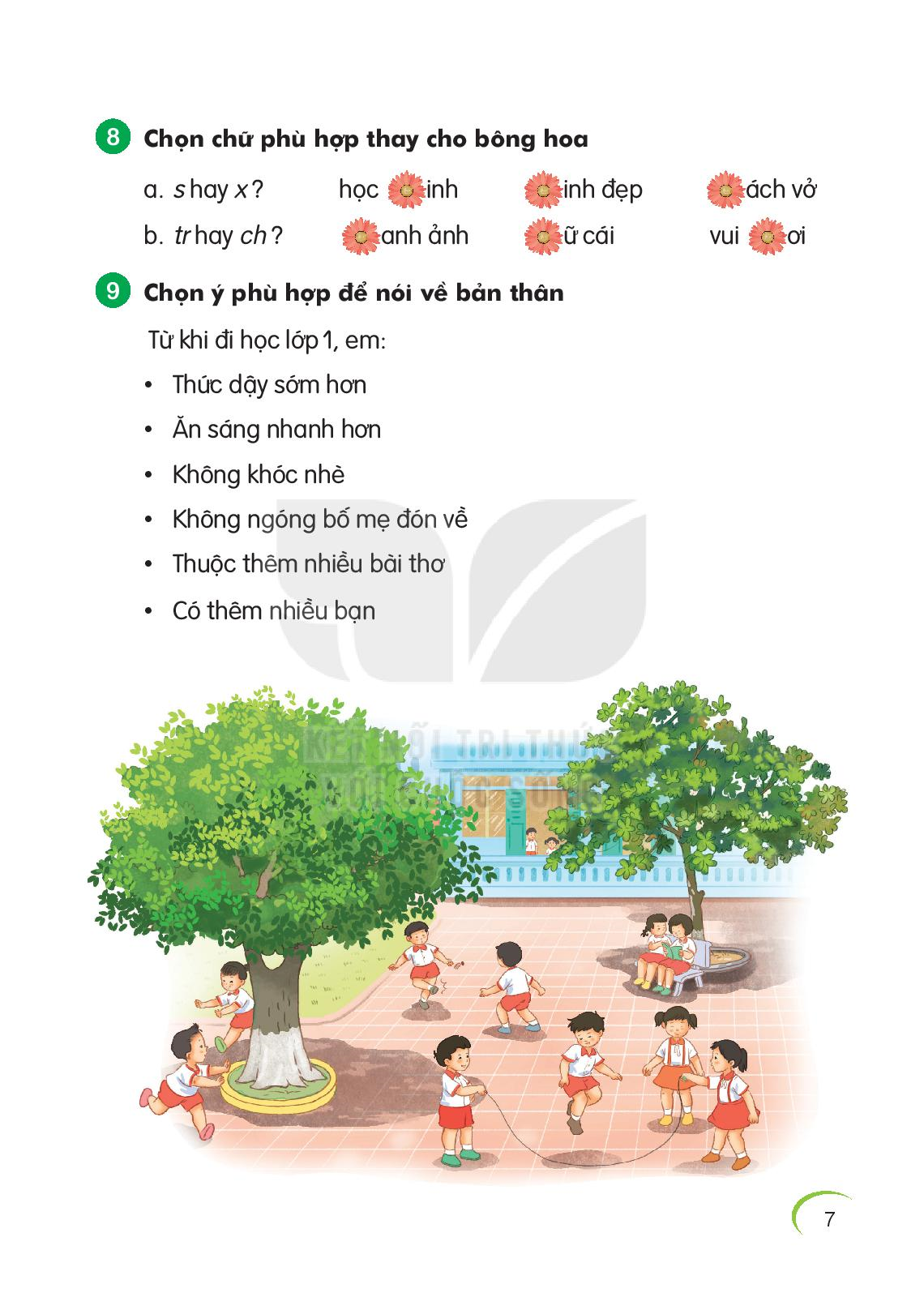 Thức dậy sớm hơn
Ăn sáng nhanh hơn
Không khóc nhè
Không ngóng bố mẹ đón về
Thuộc thêm nhiều bài thơ
Có thêm nhiều bạn
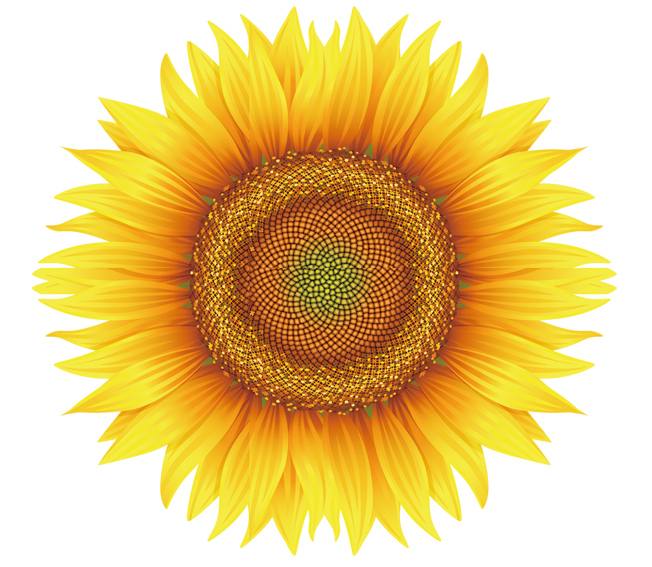 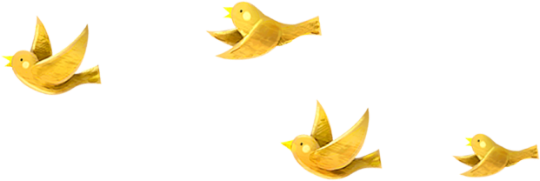 10
Củng cố
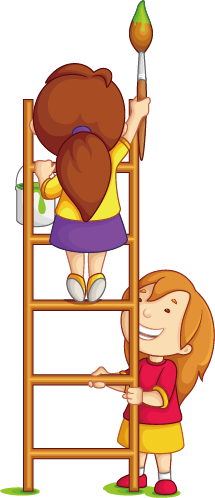 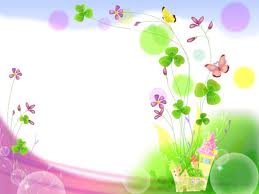 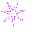 CẢM ƠN THẦY CÔ
 VÀ CÁC EM HỌC SINH
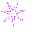 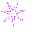 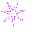 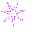 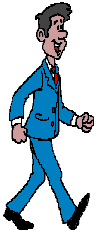 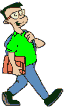 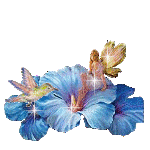 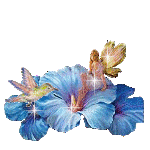 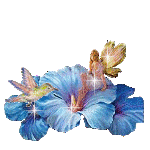 The end